NFCC-FMC-623 National Decarbonisation Consultancy Services Contract




Call-off Contract Process Flowchart
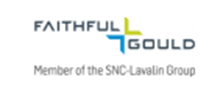 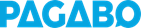 Call-off Contract Process Guidelines
In accordance with the NFCC-FMC-623 Background Information Document, the National Decarbonisation Consultancy (Call-off) Contract was commissioned via direct award under single supplier Lot 1 (Complete Service Solutions) of the Pagabo Professional Services Framework Agreement, following an extensive engagement with Public Sector Organisations from July through to September 2022;
The National Decarbonisation Consultancy Services shall be provided by Faithful+Gould across three (3) tiers (data analysis and decarbonisation planning, funding applications consultancy support and project delivery);
The project is led by the NFCC FM & Construction National Category Lead, acting on behalf of the FM & Construction National Strategic Task and Finish Group;
The intended primary customer platform is the UK Fire Sector, however in full acknowledgment and support of our duty to seek and promote collaboration across the wider Bluelight Sector, the Call-off Contract shall be available for use by other Bluelight organisations. For the purpose of ensuring effective programme and resources management, in some cases screening and prioritisation of call-off contracts may be required;
Three (3) step Call-off Process
                          Although individual organisations’ work packages (‘Work Orders’) will provide granular cost information per  		              activity, a Work Order will need to be commissioned as submitted by F+G. Interested organisations will not 		              have the ability to ‘pick and choose’ which activities they wish to include in the final Work Order and which 	                         ones to exclude as this would invalidate risk and liability considerations
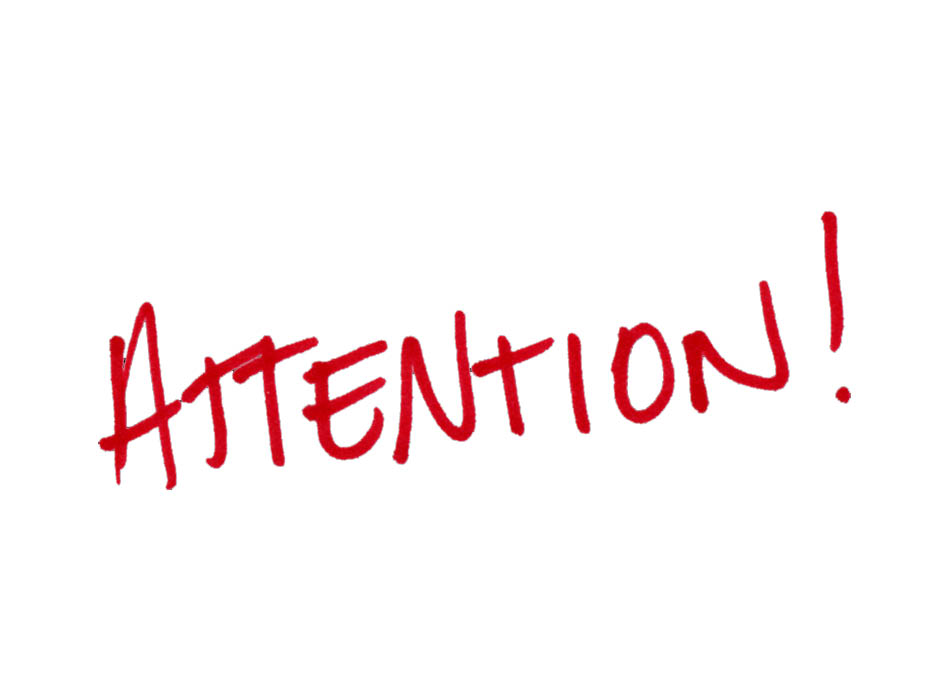 Three (3) Step Call-off Process Flowchart (Fire Sector Only)
[Speaker Notes: Amend the Link so that My Pagabo is used to sign off the access agreement- a how to guide has also been provided … https://app.mypagabo.co.uk/register-client

Is the Works Order template an F&G Doc or document from each service?]
Three (3) Step Call-off Process Flowchart (Other Bluelight Sector)
[Speaker Notes: Amend the Link so that My Pagabo is used to sign off the access agreement- a how to guide has also been provided … https://app.mypagabo.co.uk/register-client

Is the Works Order template an F&G Doc or document from each service?]
Structure and Key Deliverables
Structure
The Call-off Contact parties are the National Fire Chiefs Council (also referred to as the 'Client Organisation') and Faithful+Gould, now trading as AtkinsRéalis, (the 'Consultant’);
Interested Fire and other Bluelight organisations (also referred to as 'Additional Client Organisations’) will be able to commission consultancy services directly from the Consultant by approving the delivery of individual Work Orders for their various decarbonisation needs, as these develop during the term of the Call-off Contract;
The Call-off Contract (main document and associated Schedules) sets outs all terms and conditions that will govern the relationship between NFCC and the Consultant at a national level, as well as the responsibilities and obligations the relating to the Additional Client Organisations' individual Work Orders. In effect, the Call-off Contract constitutes the contractual platform that enables multiple organisations to commission services under the same direct award process. Further details can be found within the ‘Call-off Process Further Explanatory Note’ slide. 
Key Deliverables
The Consultant will design a national decarbonisation operating model for the Fire Sector, whose purpose will be to ensure that the methodology in identifying decarbonisation interventions, their prioritisation, identification and selection of funding routes, through to the procurement and engagement of local (where possible) technical specialists, as well as the management of supply-chain partners are all done in a joined-up, cohesive,  informed and transparent process;
Upskilling of UK Fire and other Bluelight Sector staff, and other with the view of reducing future dependency levels on external advisors (this also represents a Home Office/NFCC delivery target for the Fire Sector FM & Construction Category).
Key Benefits
Key Benefits 
Aggregation of consultancy costs (more competitive rates), collaboration and standardisation of decarbonisation planning and in accordance with the FM & Construction Category Delivery Targets as set out within the NFCC / HO Delivery Plan for the NFCC Procurement Hub;
FY 23/24 inflationary uplifts, which would have come into force as of 1st April 2023 in accordance with the terms of the Pagabo Professional Services Framework Agreement, have been waived by F+G;
National Project Management Office set up by F+G specifically for the coordinated management, supervision and delivery of all activities undertaken under this NFCC Call-off Contract;
All Client and Additional Client Organisations’ data gathered by the Consultant during the course of delivering the services will be uploaded onto a national NFCC decarbonisation dashboard, thus enabling the Home Office, the NFCC and other Client and Additional Client Organisations to have access to key management information (including but not limited to geographical locations and types of decarbonisation projects, level of government funding received to date on a per region basis, carbon footprint metrics, case studies and examples of best practice) – that is with the view of assisting individual organisations with their internal decarbonisation planning processes and enabling the production of a wider Bluelight Sector decarbonisation strategy;
This National Decarbonisation Consultancy Services Contract forms part of the NFCC Environment Sustainability and Climate Change Toolkit.
Call-off Process Further Explanatory Note
Fire and Rescue Services
A set of standardised Call-off Contract terms have been agreed and duly executed between the National Fire Chiefs Council (‘NFCC’) and Faithful+Gould for the purpose of enabling Fire and Rescue Service organisations to commission services across any one of the three (3) tiers at various times as and when needed by entering into individual Work Orders;
The NFCC will be referred to as the ‘Client Organisation’ and each individual Fire and Rescue Service will be referred to as the ‘Additional Client Organisation’
Other Bluelight Organisations
The same set of standardised Call-off Contract terms which have been agreed between the National Fire Chiefs Council and Faithful+Gould can be used by other non-Fire Bluelight Sector organisations who will be able to join the National Decarbonisation Programme by a. formally executing the Call-off Contract (signature/countersignature process)  and b. following that commission services across any one of the three (3) tiers at various times as and when needed by entering into individual Work Orders;
Each individual other Bluelight Sector organisation will also be referred to as the ‘Additional Client Organisation’ for the purpose of enabling the NFCC to maintain its strategic role within the Programme as the ‘Client Organisation’ of the appointed Consultant.